동아 초등학교 전자저작물
[수학(안) 교구 기획안]
기본 정보
Revision History
버스 정류장 게임
집으로 돌아가는 버스를 찾아라!
사용 단원 :3-1-1 덧셈과 뺄셈
수학(안) 교구기획안
01(단원)_01(페이지수)_01(팝업순서)
3-1 덧셈과 뺄셈
버스 정류장 게임
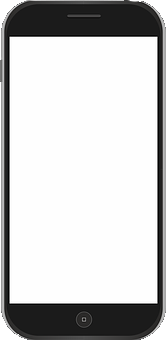 1
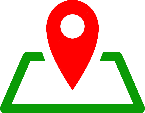 길 찾기
수학(안) 교구기획안
01(단원)_01(페이지수)_01(팝업순서)
3-1 덧셈과 뺄셈
버스 정류장 게임
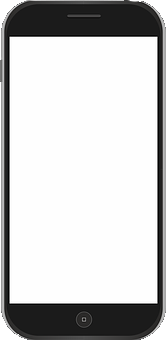 1
집


도서관
804 + 220
2
1024
1125
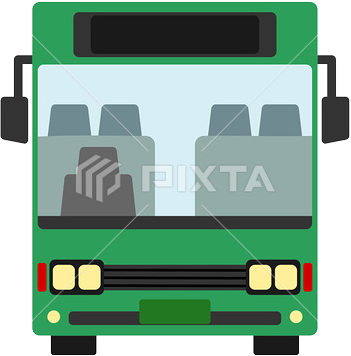 560
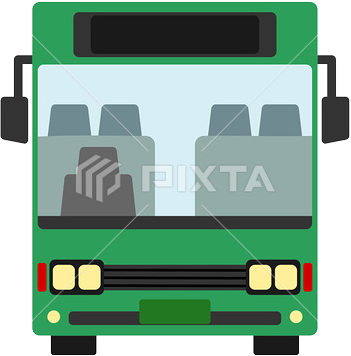 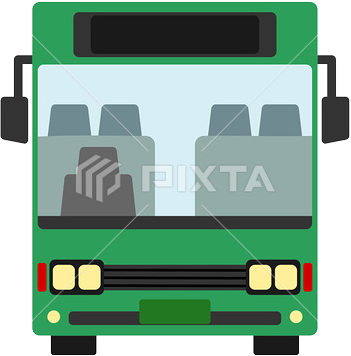 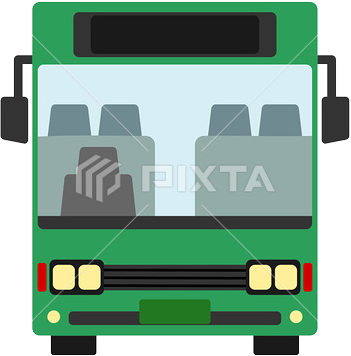 820
1
2
3
4
수학(안) 교구기획안
01(단원)_01(페이지수)_01(팝업순서)
3-1 덧셈과 뺄셈
버스 정류장 게임
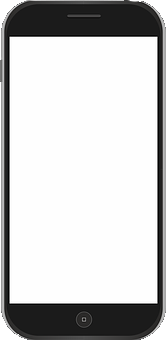 집 가는 버스
정답입니다.
804 + 220
1125
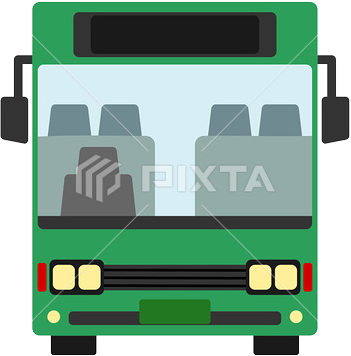 560
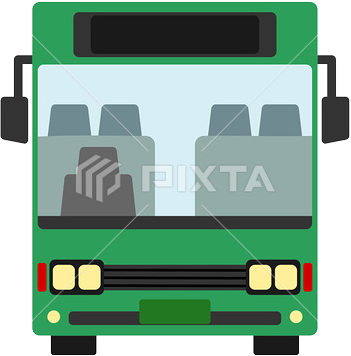 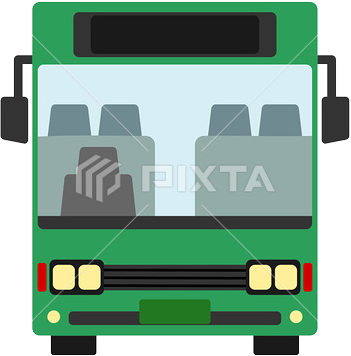 820
1
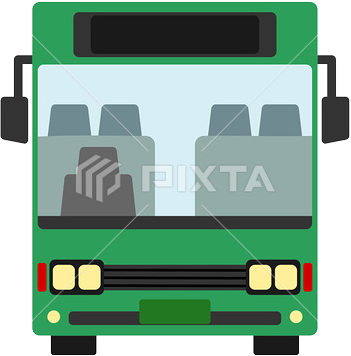 1024
2
1
3
4
수학(안) 교구기획안
01(단원)_01(페이지수)_01(팝업순서)
3-1 덧셈과 뺄셈
버스 정류장 게임
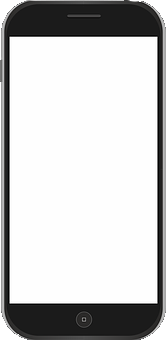 집 가는 버스
오답입니다.
804 + 220
1
1125
1024
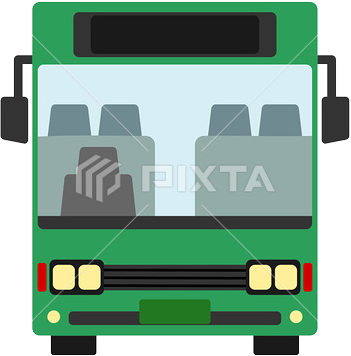 560
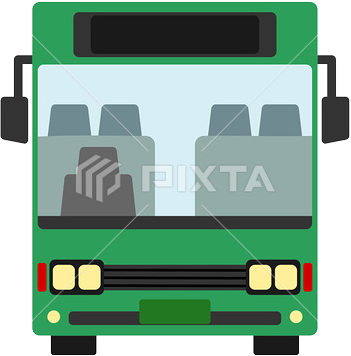 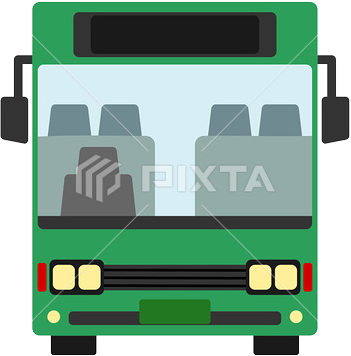 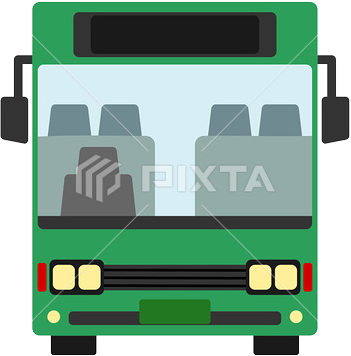 820
2
1
3
4
쿠키 굽기 게임
레시피를 이용하여 맛있는 쿠키를 구워라!
사용 단원 :3-1-5 길이와 시간
수학(안) 교구기획안
01(단원)_01(페이지수)_01(팝업순서)
3-1 길이와 시간
쿠키 굽기 게임
1
쿠키 레시피

오븐에 2시간 40분
2
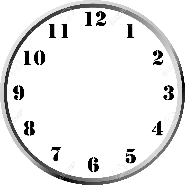 3
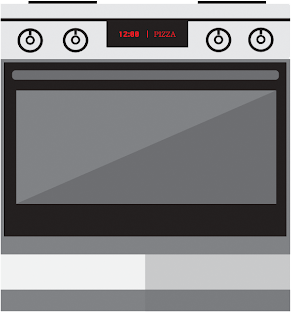 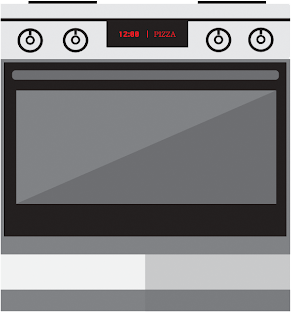 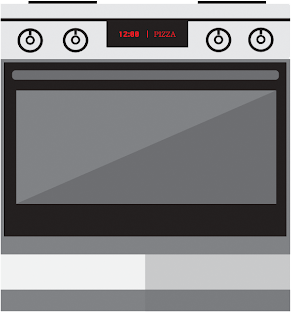 1
3
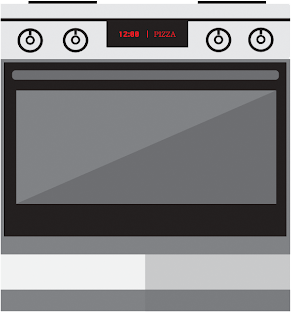 2
4
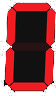 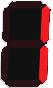 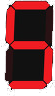 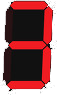 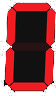 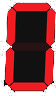 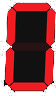 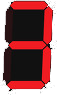 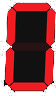 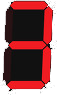 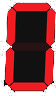 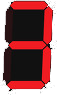 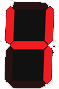 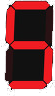 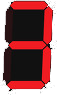 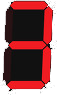 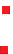 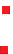 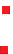 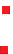 수학(안) 교구기획안
01(단원)_01(페이지수)_01(팝업순서)
3-1 길이와 시간
쿠키 굽기 게임
쿠키 레시피

오븐에 2시간 40분
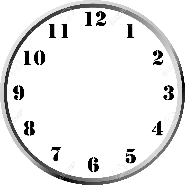 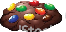 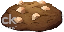 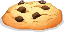 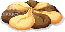 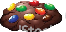 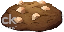 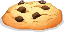 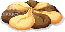 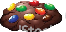 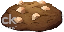 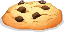 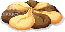 2
1
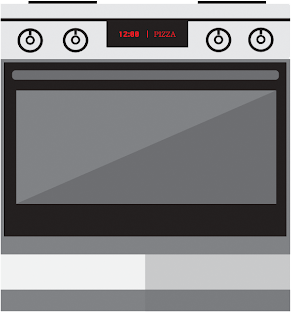 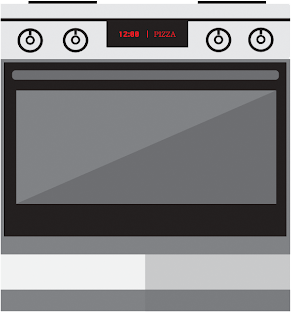 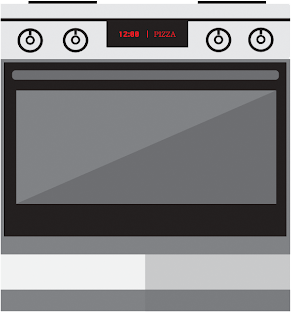 1
3
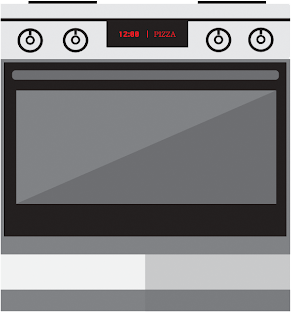 2
4
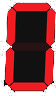 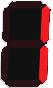 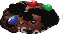 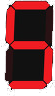 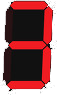 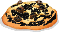 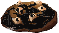 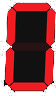 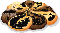 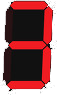 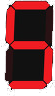 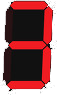 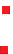 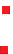 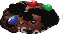 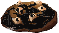 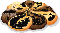 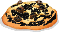 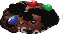 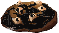 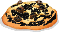 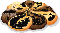 눈금 있는 비커
비커에 정확한 양의 물을 채우자!
사용 단원 :3-2-4 분수
수학(안) 교구기획안
01(단원)_01(페이지수)_01(팝업순서)
3-1 분수와 소수
눈금 있는 비커
2
＋
3
6
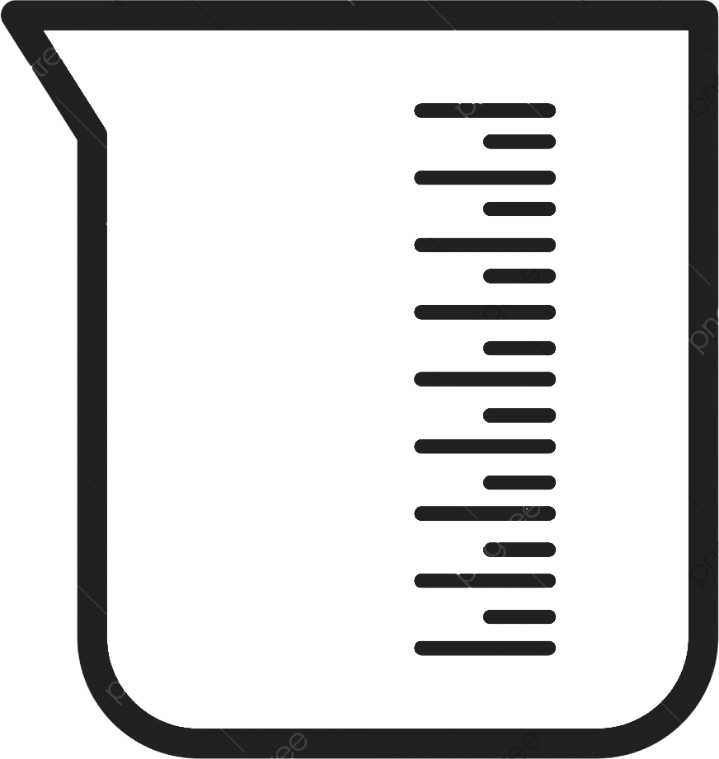 －
1
10
4
정답
수학(안) 교구기획안
01(단원)_01(페이지수)_01(팝업순서)
3-2 분수
눈금 있는 비커
3
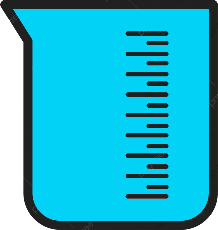 1
＋
15
－
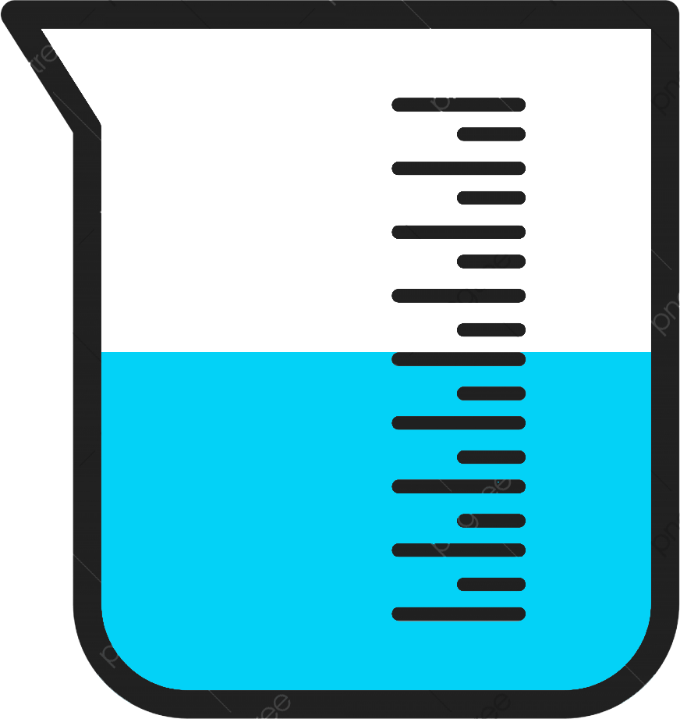 2
10
정답
수학(안) 교구기획안
01(단원)_01(페이지수)_01(팝업순서)
3-2 분수
눈금 있는 비커
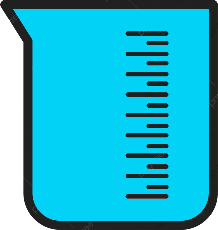 ＋
15
－
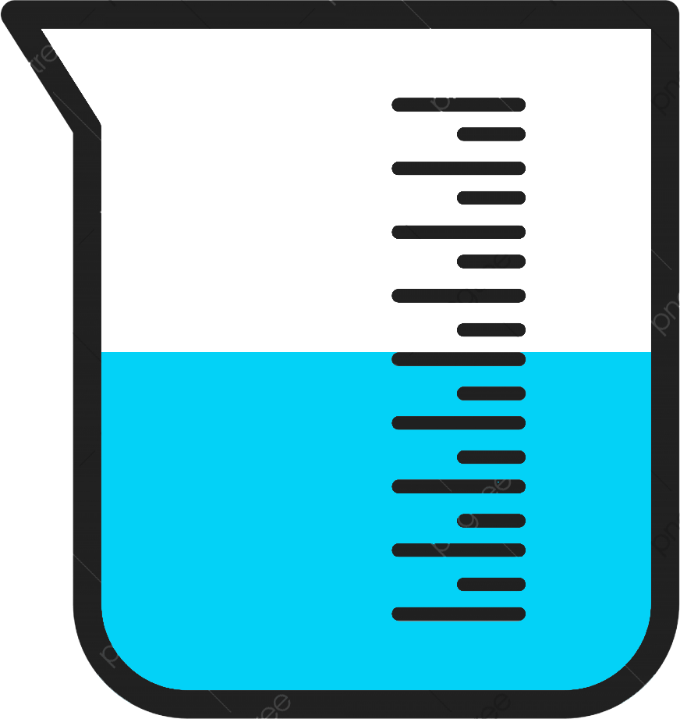 정답입니다.
1
10
정답
수학(안) 교구기획안
01(단원)_01(페이지수)_01(팝업순서)
3-2 분수
눈금 있는 비커
1
＋
15
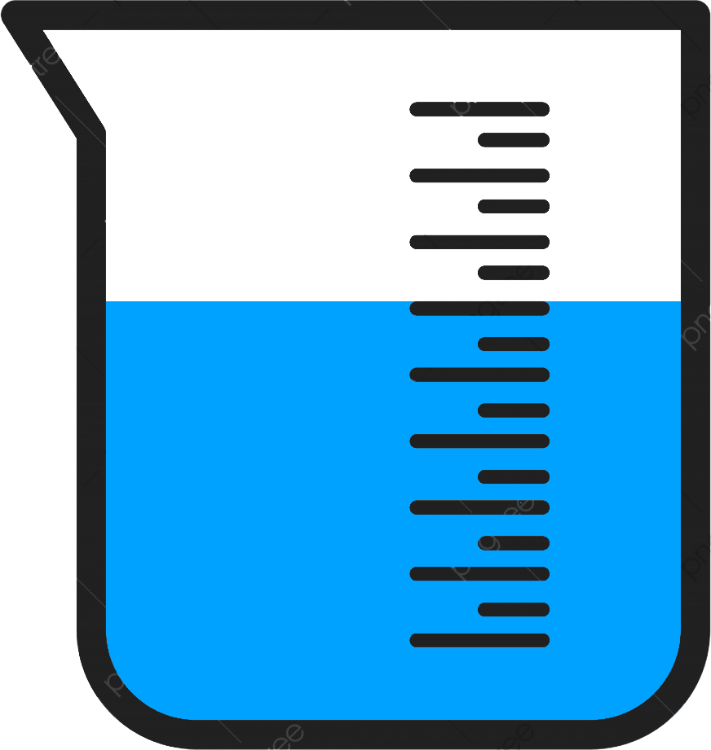 －
오답입니다.
10
정답
수학(안) 교구기획안
01(단원)_01(페이지수)_01(팝업순서)
3-1 분수와 소수
눈금 있는 비커
＋
2
3
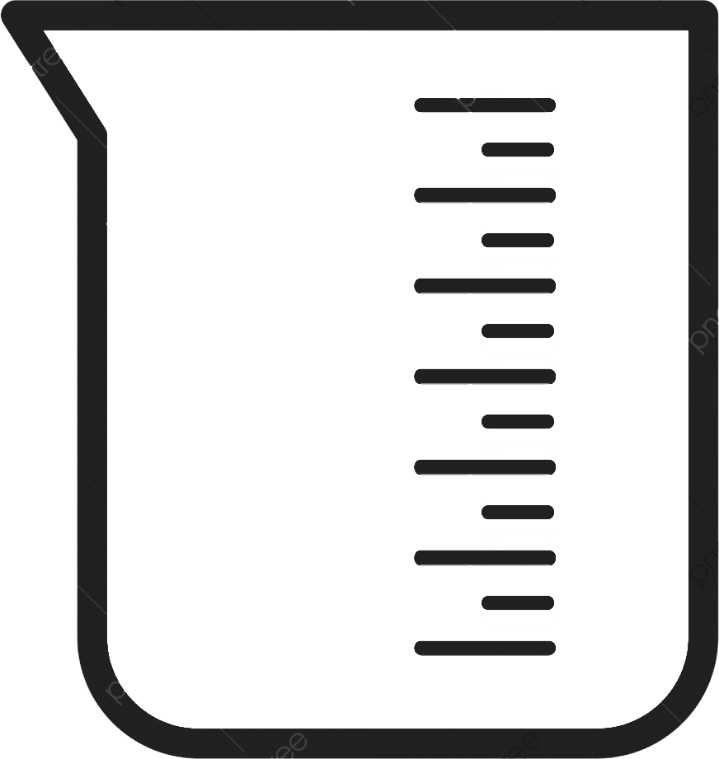 －
1
8
양팔 저울
저울위의 펭귄의 무게를 비교해라!
사용 단원 :3-2-5 들이와 무게
수학(안) 교구기획안
01(단원)_01(페이지수)_01(팝업순서)
3-3  들이와 무게
양팔 저울
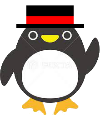 4
= 1000
=  100
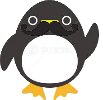 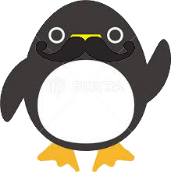 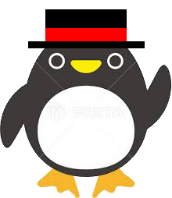 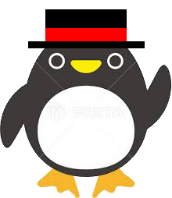 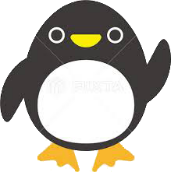 g
=  10
g
g
kg
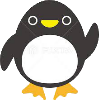 1
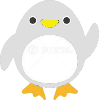 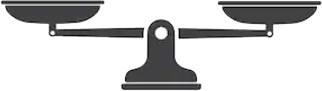 =  1
3
2
>
=
<
수학(안) 교구기획안
01(단원)_01(페이지수)_01(팝업순서)
3-3  들이와 무게
양팔 저울
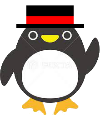 = 1000
=  100
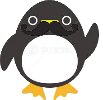 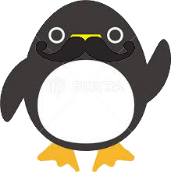 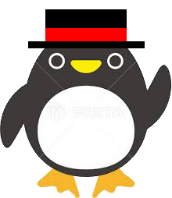 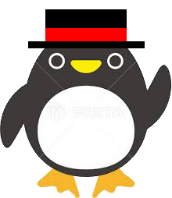 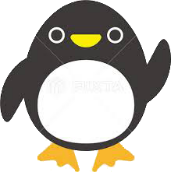 g
=  10
g
g
kg
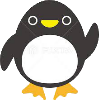 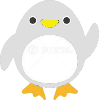 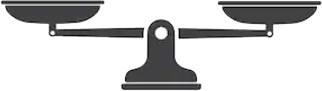 =  1
2
>
1
>
=
<
수학(안) 교구기획안
01(단원)_01(페이지수)_01(팝업순서)
3-3  들이와 무게
양팔 저울
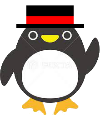 = 1000
정답입니다.
=  100
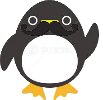 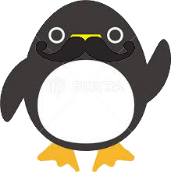 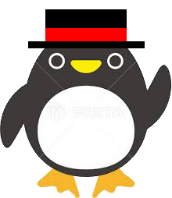 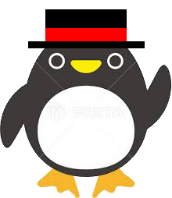 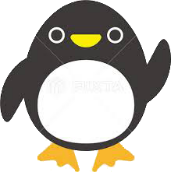 g
=  10
g
g
kg
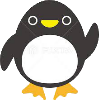 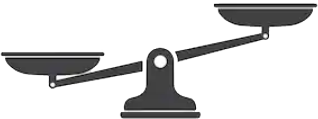 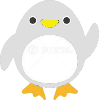 =  1
>
1
>
=
<
수학(안) 교구기획안
01(단원)_01(페이지수)_01(팝업순서)
3-3  들이와 무게
양팔 저울
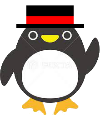 = 1000
오답입니다.
=  100
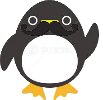 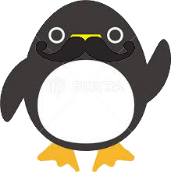 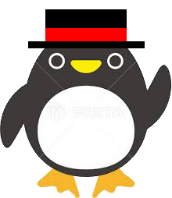 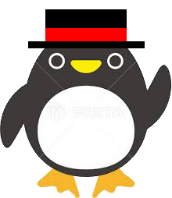 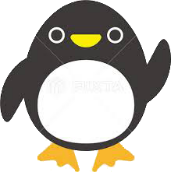 g
=  10
g
g
kg
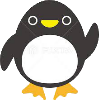 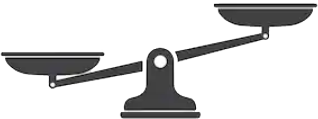 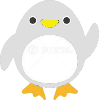 =  1
<
1
>
=
<
피자를 포장하자
주문이 들어온 메뉴별로 피자를 포장하자
사용 단원 :4-1-2 각도
수학(안) 교구기획안
01(단원)_01(페이지수)_01(팝업순서)
4-2  각도
피자를 포장하자
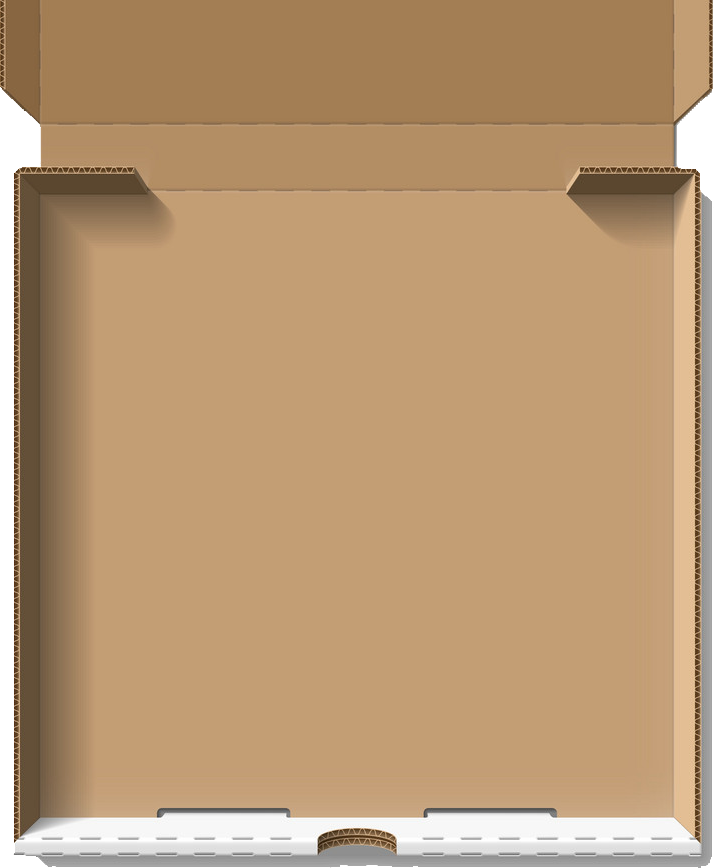 3
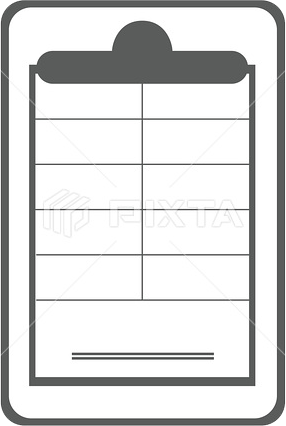 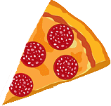 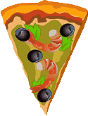 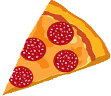 45º
1
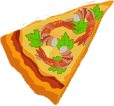 135º
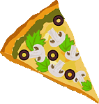 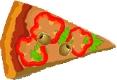 90º
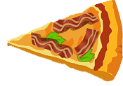 90º
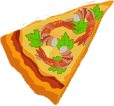 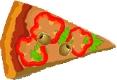 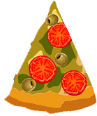 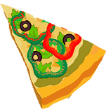 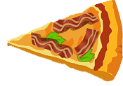 2
수학(안) 교구기획안
01(단원)_01(페이지수)_01(팝업순서)
4-2  각도
피자를 포장하자
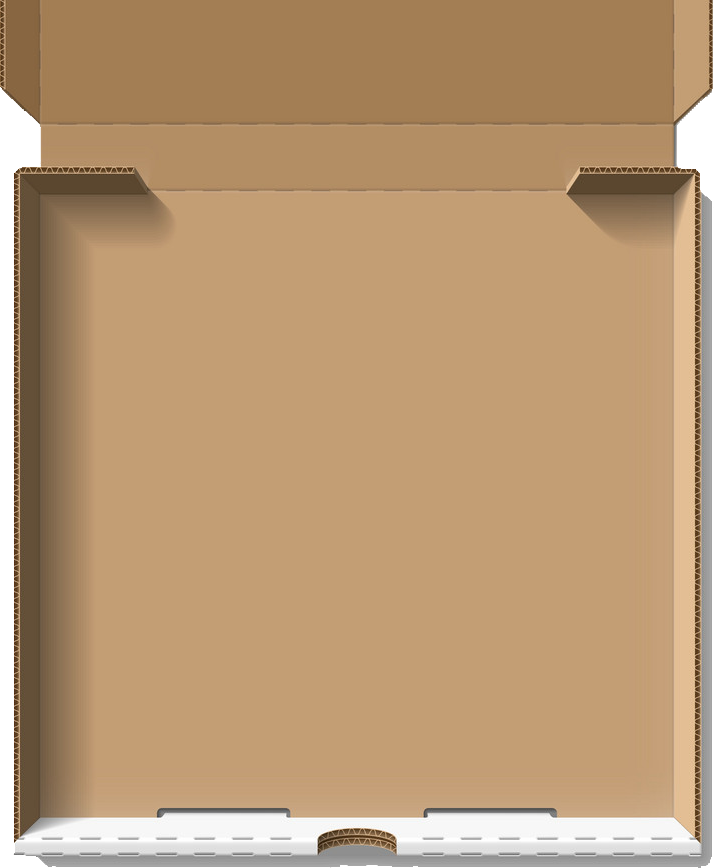 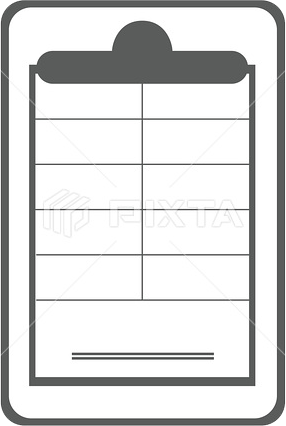 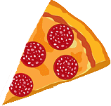 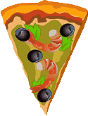 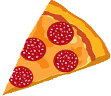 45º
1
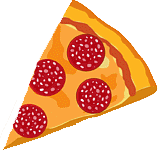 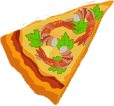 135º
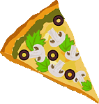 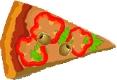 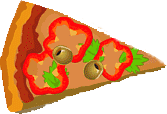 90º
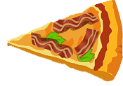 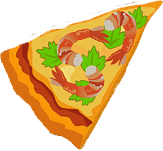 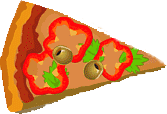 90º
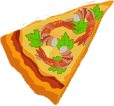 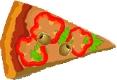 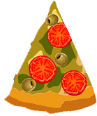 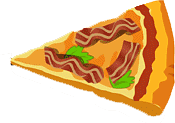 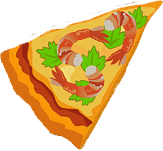 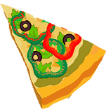 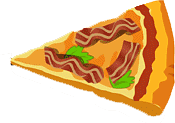 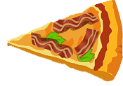 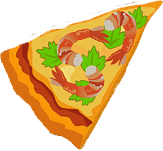 수학(안) 교구기획안
01(단원)_01(페이지수)_01(팝업순서)
4-1  각도
피자를 포장하자
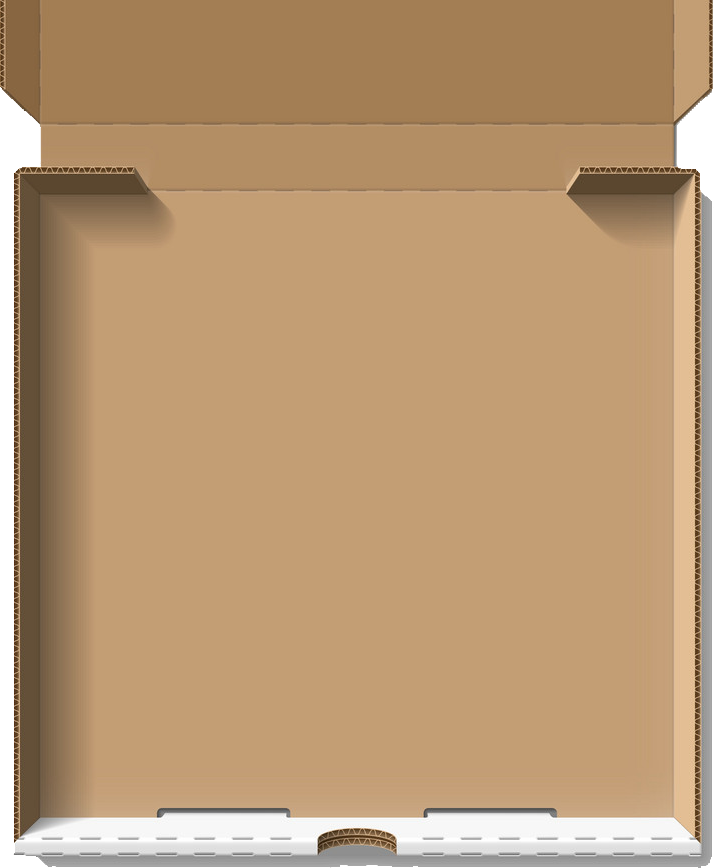 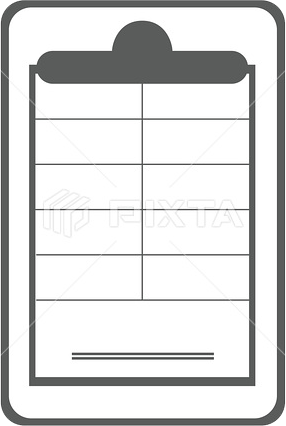 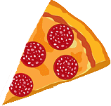 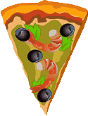 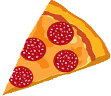 45º
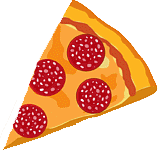 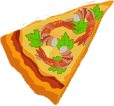 135º
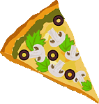 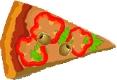 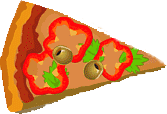 90º
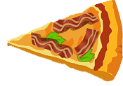 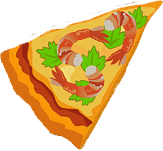 1
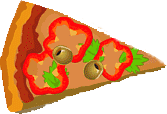 정답입니다.
90º
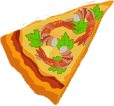 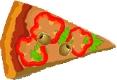 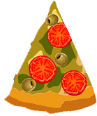 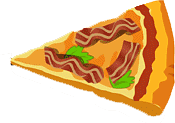 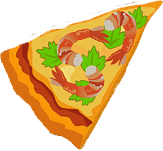 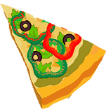 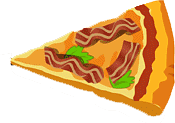 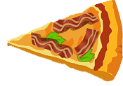 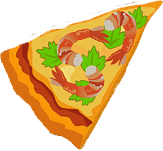 수학(안) 교구기획안
01(단원)_01(페이지수)_01(팝업순서)
4-2  각도
피자를 포장하자
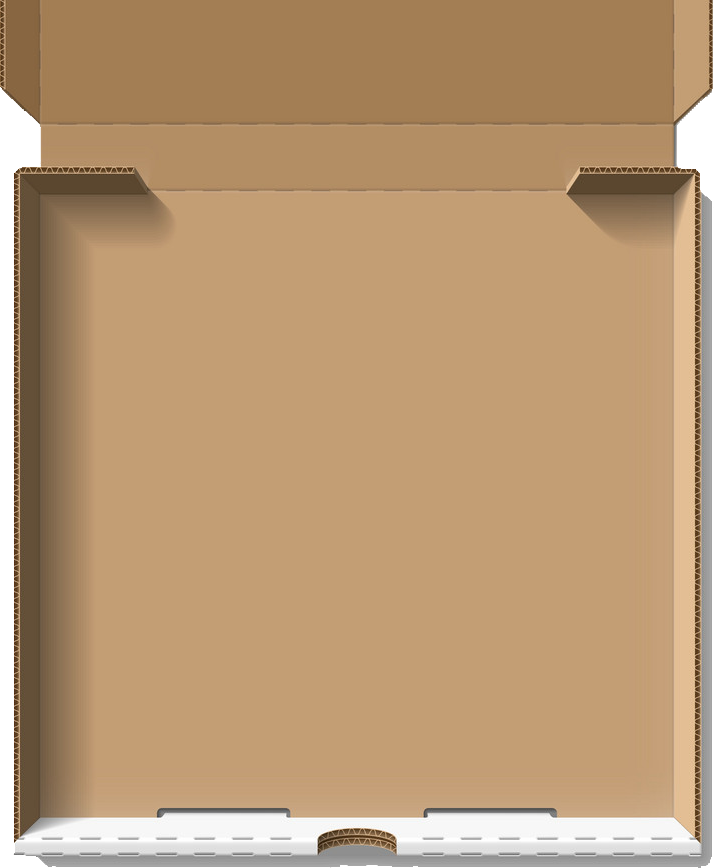 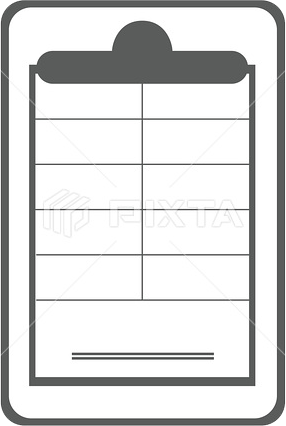 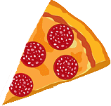 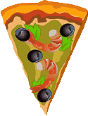 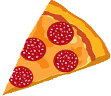 45º
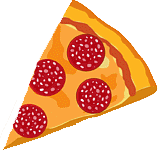 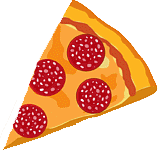 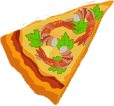 135º
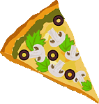 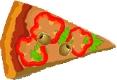 90º
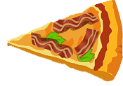 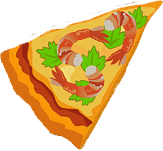 1
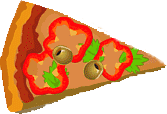 오답입니다.
90º
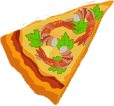 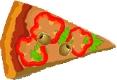 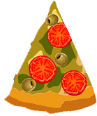 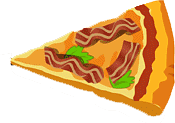 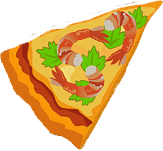 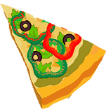 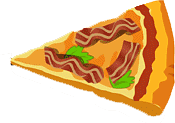 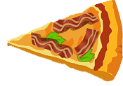 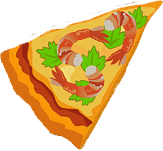 도형의 변신은 무죄
탈의실에서 변신한 도형을 찾아보자
사용 단원 :4-1-4 평면도형의 이동
수학(안) 교구기획안
01(단원)_01(페이지수)_01(팝업순서)
4-4 평면도형의 이동
도형의 변신은 무죄
3
1
2
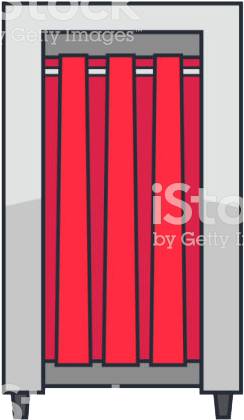 2
1
180º
3
4
수학(안) 교구기획안
01(단원)_01(페이지수)_01(팝업순서)
4-4 평면도형의 이동
도형의 변신은 무죄
2
1
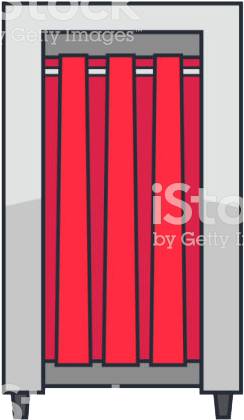 2
1
정답입니다.
180º
3
4
수학(안) 교구기획안
01(단원)_01(페이지수)_01(팝업순서)
4-4 평면도형의 이동
도형의 변신은 무죄
1
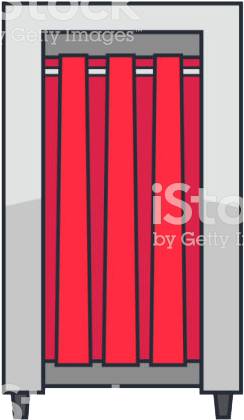 2
오답입니다.
1
180º
3
4
고구마 무게 맞추기
무게에 맞춰 박스에 고구마를 담아보자.
사용 단원 :4-2-3 소수의 덧셈과 뺄셈
수학(안) 교구기획안
01(단원)_01(페이지수)_01(팝업순서)
4-2  소수의 덧셈과 뺄셈
고구마 무게 맞추기
4
넣기
빼기
포장하기
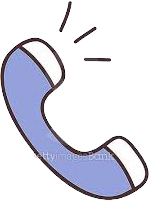 2
고구마 3.8kg 포장 해주세요.
3
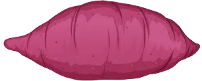 0.1kg
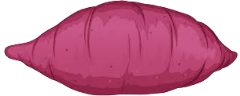 0.2kg
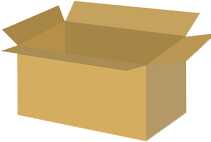 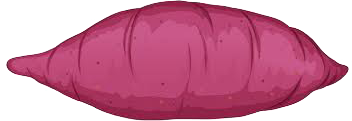 1
0.3kg
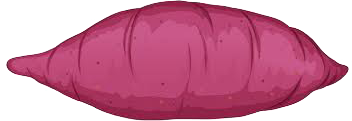 0.4kg
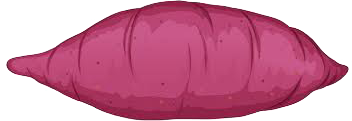 0.5kg
수학(안) 교구기획안
01(단원)_01(페이지수)_01(팝업순서)
4-2  소수의 덧셈과 뺄셈
고구마 무게 맞추기
4
넣기
빼기
포장하기
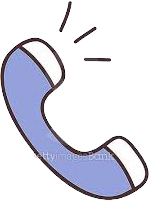 2
고구마 3.8kg 포장 해주세요.
3
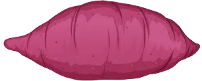 0.1kg
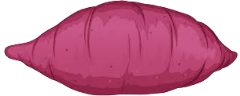 0.2kg
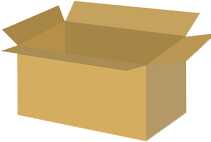 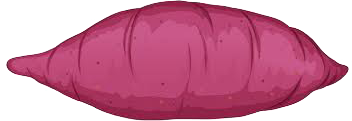 1
0.3kg
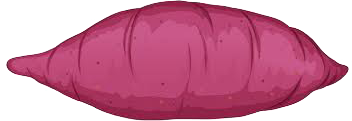 0.4kg
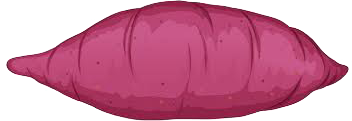 0.5kg
수학(안) 교구기획안
01(단원)_01(페이지수)_01(팝업순서)
4-2  소수의 덧셈과 뺄셈
고구마 무게 맞추기
넣기
빼기
포장하기
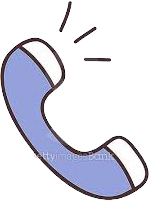 고구마 3.8kg 포장 해주세요.
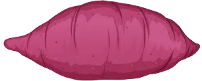 0.1kg
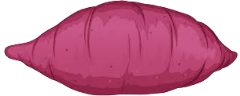 0.2kg
정답입니다.
1
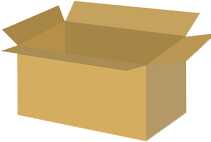 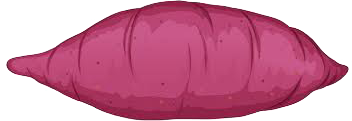 0.3kg
2
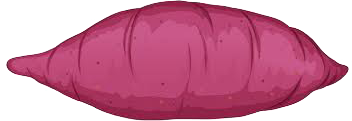 0.4kg
3.8kg
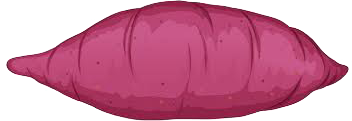 0.5kg
수학(안) 교구기획안
01(단원)_01(페이지수)_01(팝업순서)
4-2  소수의 덧셈과 뺄셈
고구마 무게 맞추기
4
넣기
빼기
포장하기
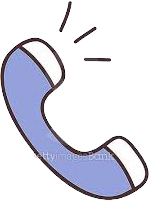 2
고구마 3.8kg 포장 해주세요.
3
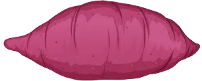 0.1kg
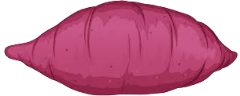 0.2kg
1
오답입니다.
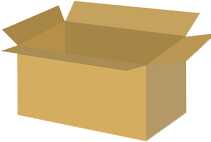 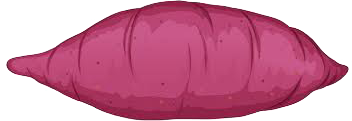 0.3kg
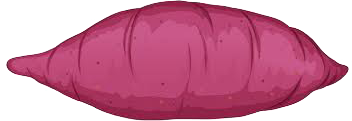 0.4kg
4.2kg
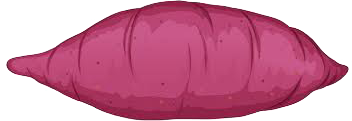 0.5kg
고향에 돌아가자
외계인의 고향 행성을 찾아주자
사용 단원 :4-2-6 다각형
수학(안) 교구기획안
01(단원)_01(페이지수)_01(팝업순서)
4-2 -6  다각형
고향으로 돌아가자
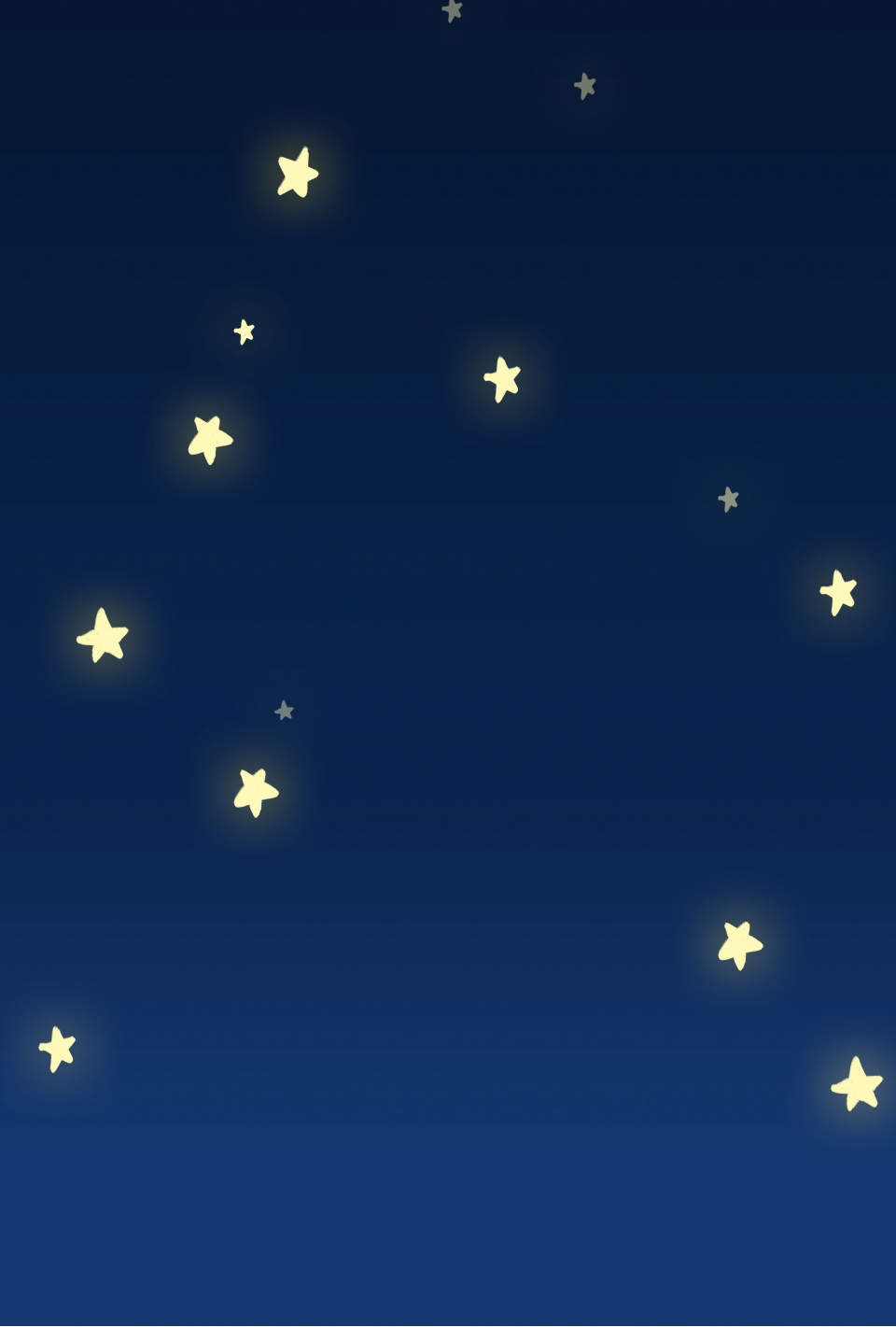 1
4
1
5
3
2
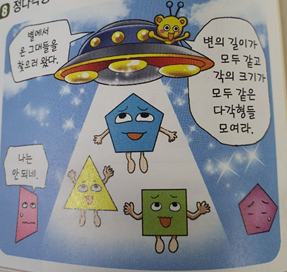 2
우리 행성은 평행 사변형이야
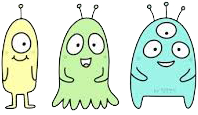 수학(안) 교구기획안
01(단원)_01(페이지수)_01(팝업순서)
4-2 -6  다각형
고향으로 돌아가자
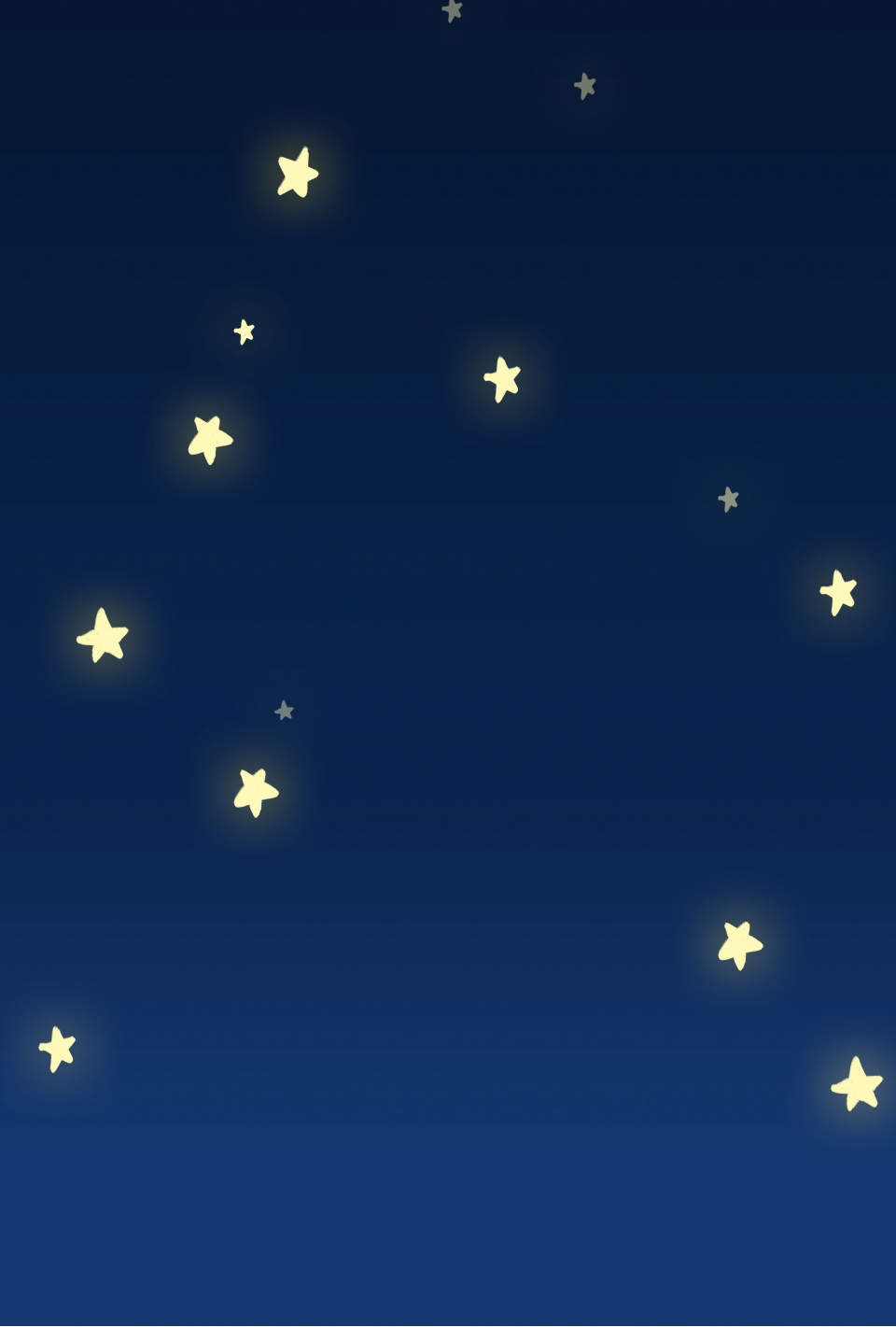 4
1
5
3
2
정답입니다.
1
우리 행성은 평행 사변형이야
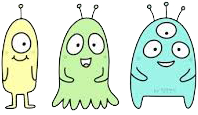 수학(안) 교구기획안
01(단원)_01(페이지수)_01(팝업순서)
4-2 -6  다각형
고향으로 돌아가자
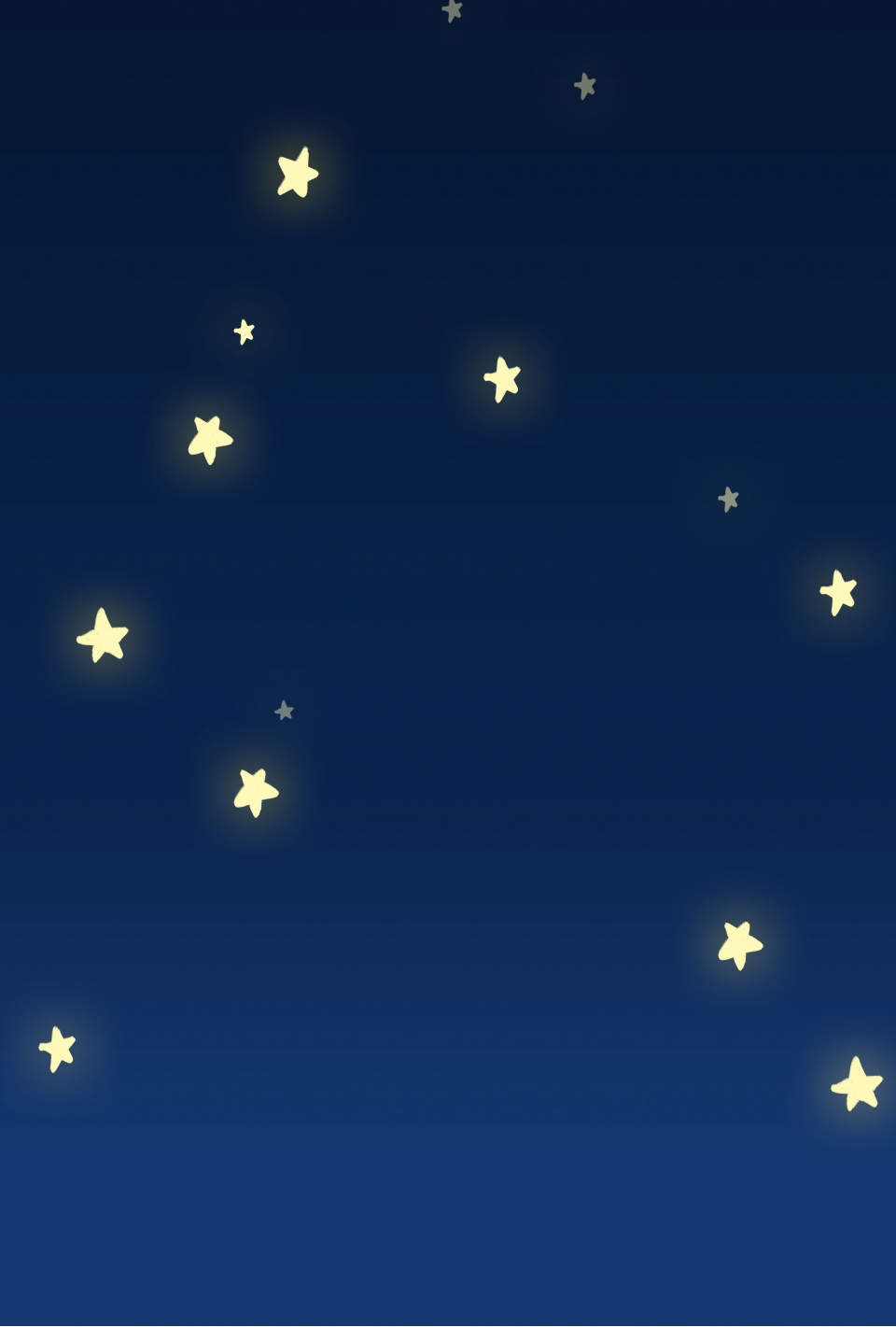 4
1
5
3
2
오답입니다.
1
우리 행성은 평행 사변형이야
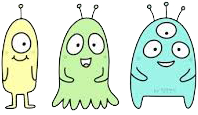 Thank you
감사합니다.